Back Yard Project
Group 4
Charles Daughters
Christopher Goff
Priscilla Hernandez
Edward Hesson
Matthew Patthey
Deliverables
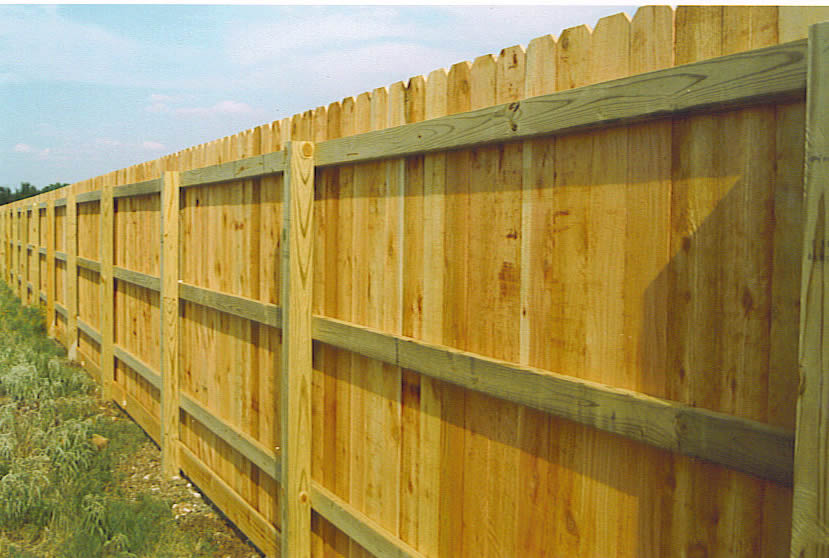 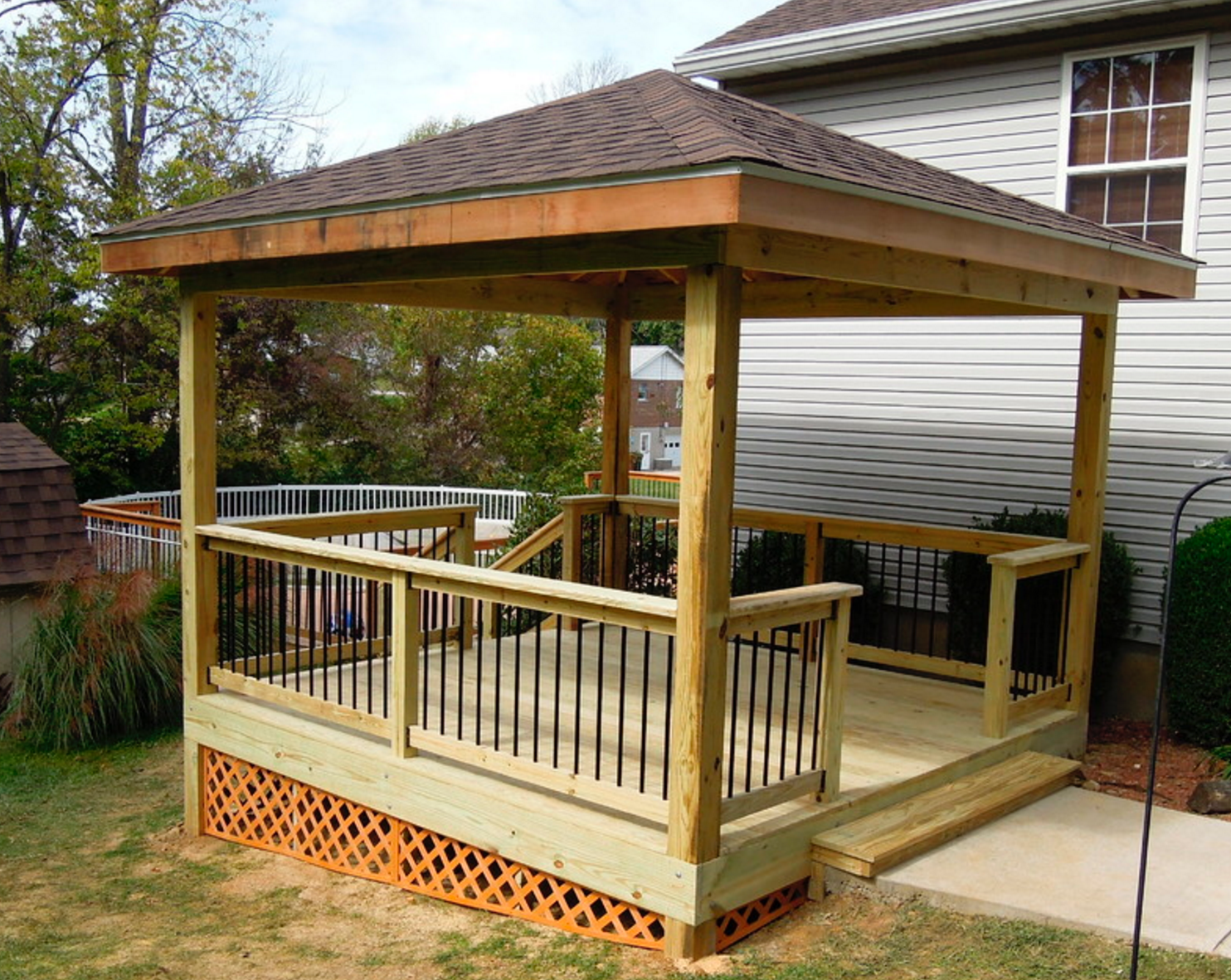 Fence
Deck
Flower Bed
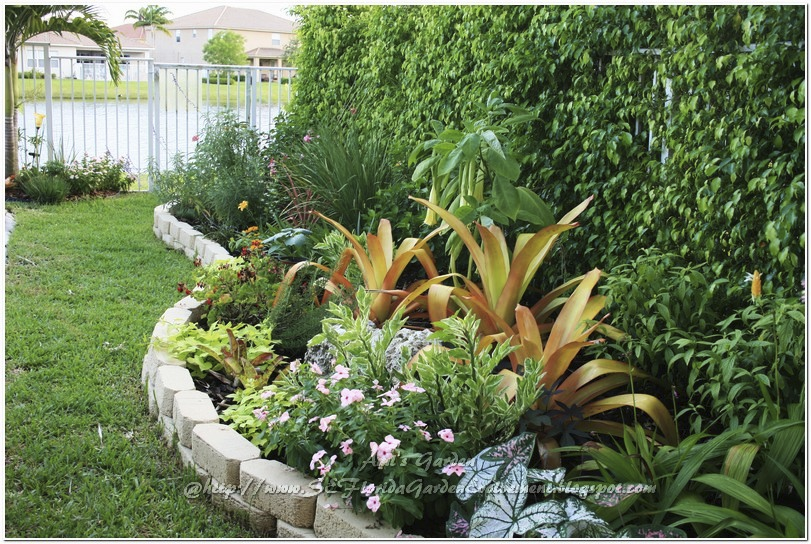 Time Line
Start:		MMM DD, YYYY
End:		MMM DD, YYYY
Costs
Tools    										$x,xxx.xx
Fence   										$x,xxx.xx
Deck    										$x,xxx.xx
Flowerbed									$x,xxx.xx
Total											$x,xxx.xx